Digitizing Collectionsof the Angelo State Natural History Collections
Marcia A. Revelez
Collections Manager
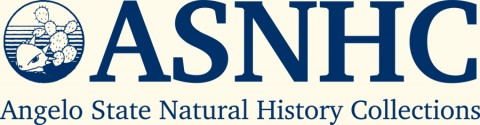 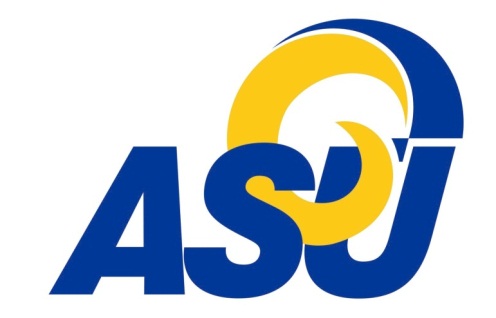 Angelo State University
Export Data
Mammals
Birds
Reptiles & Amphibians
Tissues
Plans
Data Standards
Data Cleaning
Quality Check
Georeference
Export into Geolocate
Quality Check
Problem Localities
Georeferencing
Data capture: specimen tags, field notes
Quality Check
Inventory
Education Modules
Import into Specify
VertNet, GBIF, iDigBio
Quality Check
Export Data
Data Standards
Data Capture
Data Cleaning
Imaging
Quality Check
Bare Bones
Georeference
Export into Geolocate
Quality Check
Problem Localities
Georeferencing
Data capture: specimen tags, field notes
Quality Check
Inventory
Education Modules
Import into Specify
VertNet, GBIF, iDigBio
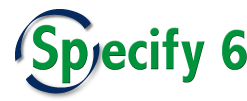 Quality Check
Data Capture
HERBARIUM
70,000 specimes
½ databased
Imaging
Bare Bones
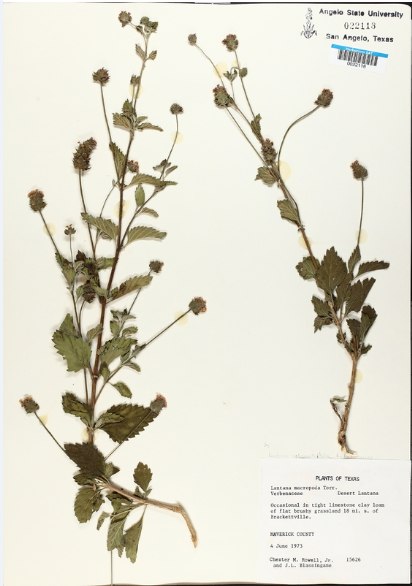 VERBATIM LOCALITY:
Category used to capture the locality in the original format and spelling used on the original specimen tag.
INCLUDE UPPER GEOGRAPHY
VERBATIM LOCALITY:
Terrell Co: Texas Nature Conservancy Preserve Chandler Ranch Independence Creek.  Mouth of Independence Creek at Pecos River.  Approximately 30 miles south of Sheffield, TX, 30 27' N 101 43' W.  Above Independence creek in live oak grove and upper elevations on slope above live oak grove.
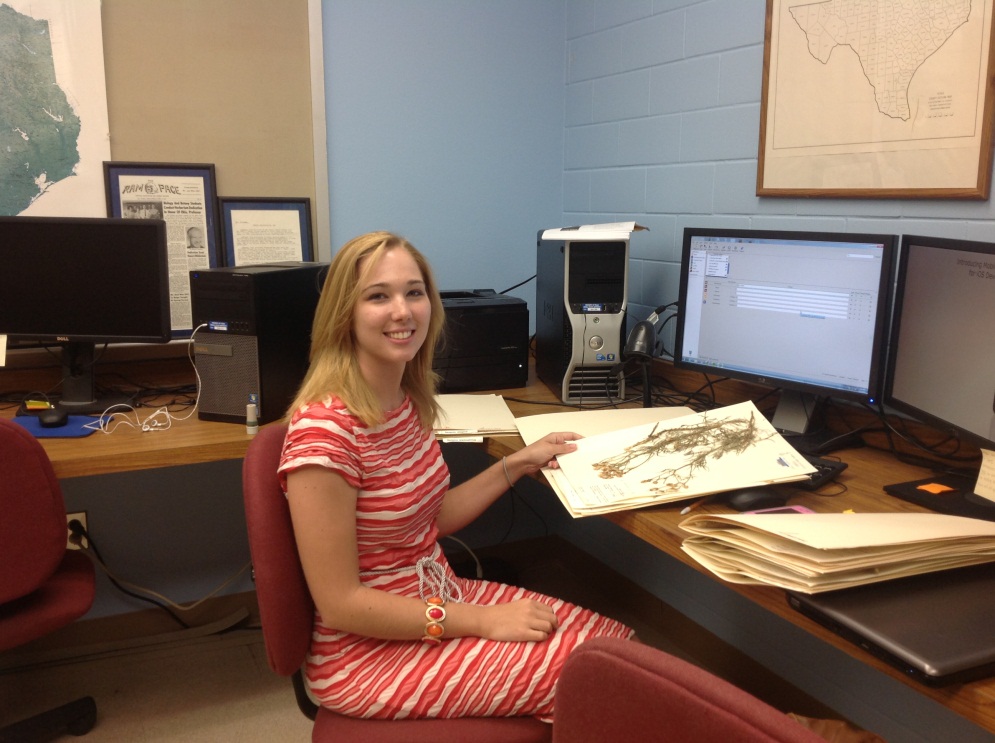 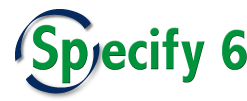 Quality Check
Export Data
Data Capture
Data Standards
Imaging
Data Cleaning
Bare Bones
DATA STANDARDS
Institutional Data – catalog number, special numbers, accession numbers, etc.
Taxonomic Data 
Locality Data – Continent, Country, State/Province, Verbatim Locality, Locality, etc.
Specimen Data – Preparation type, Prep number, Collector, Reproductive Data, Measurements, etc.
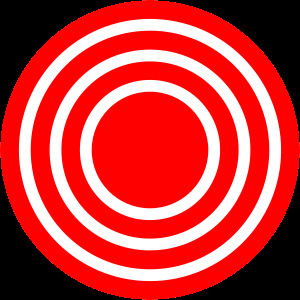 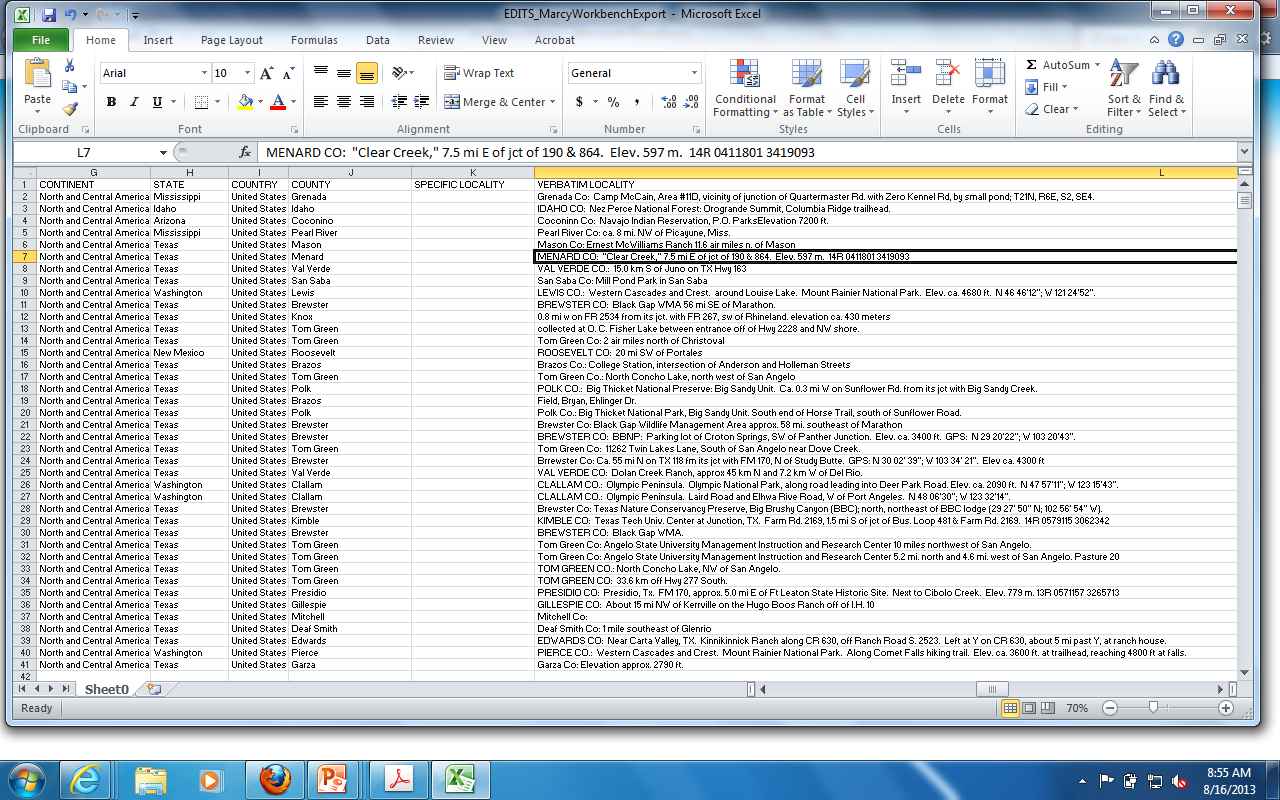 LOCALITY:
Category applies to the entire standardized record of the most specific designation of the collecting locality.  
Distance N or S (first)
Distance E or W (second)
Reference point (township)
Secondary reference point (park, ranch, WMA, etc.)
Additional descriptions (pasture, rock face, etc.)




Additionally:
Standardized abbreviations (ex. north = N)
Periods (.) removed after abbreviations
Fractions converted
Leading zeroes added when appropriate (ex. .8 to 0.8)
MARCY’S NEW FAVORITE TOY
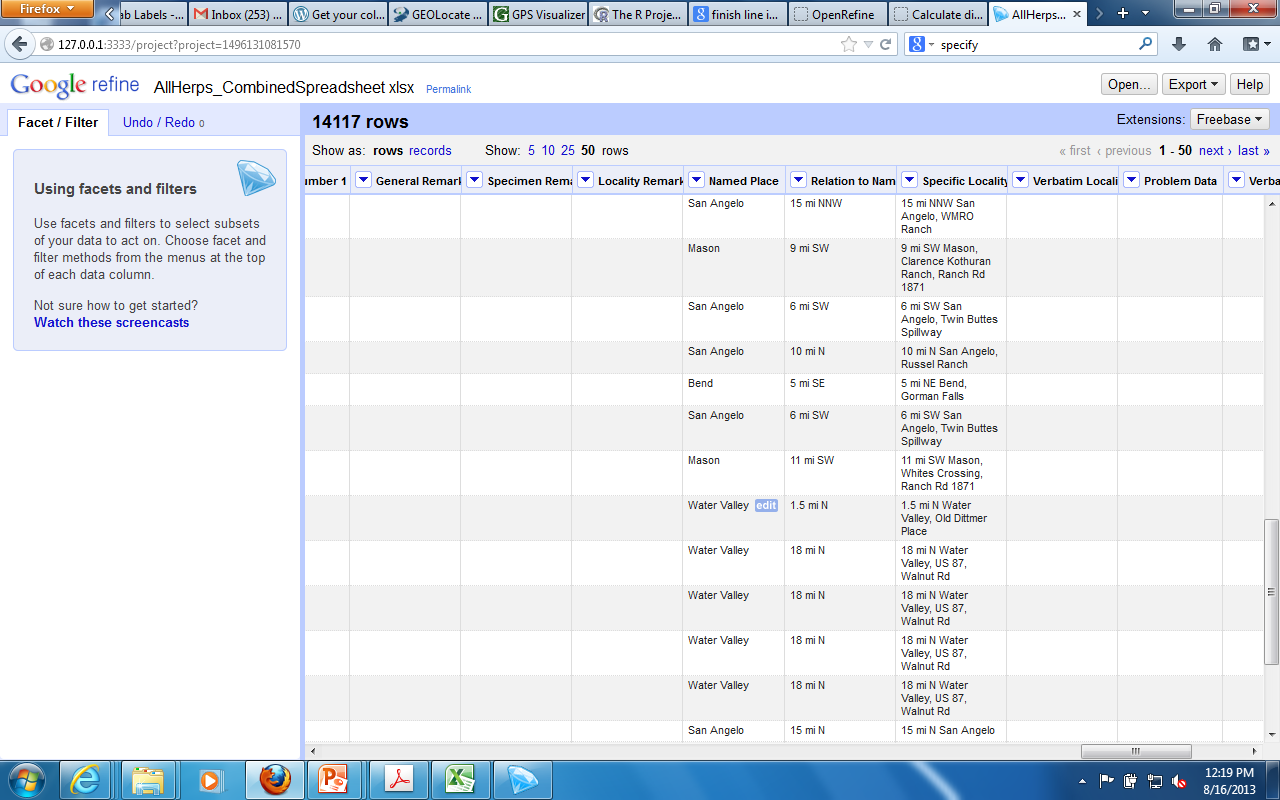 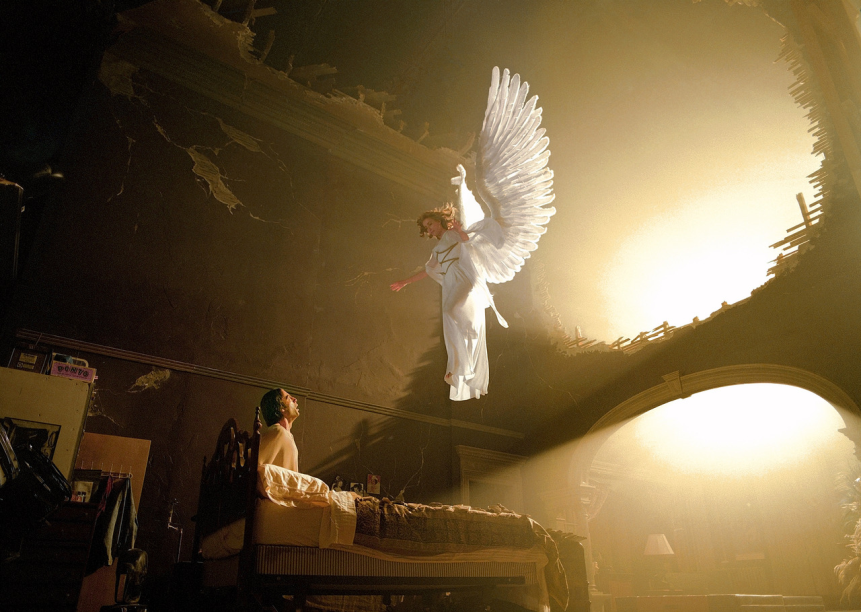 Deb
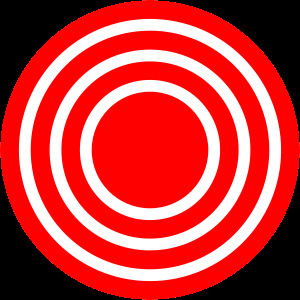 VERBATIM LOCALITY:
Terrell Co: Texas Nature Conservancy Preserve Chandler Ranch Independence Creek.  Mouth of Independence Creek at Pecos River.  Approximately 30 miles south of Sheffield, TX, 30 27' N 101 43' W.  Above Independence creek in live oak grove and upper elevations on slope above live oak grove.
LOCALITY:
Approx 30 mi S Sheffield, Texas Nature Conservancy Preserve, Chandler Ranch, Independence Creek; mouth of Independence Creek at Pecos River; above Independence creek in live oak grove and upper elevations on slope above live oak grove
Quality Check
Export Data
Data Standards
Data Capture
Data Cleaning
Imaging
Quality Check
Bare Bones
Georeference
Export into Geolocate
Quality Check
Problem Localities
Georeferencing
Data capture: specimen tags, field notes
Quality Check
Inventory
Education Modules
Import into Specify
VertNet, GBIF, iDigBio
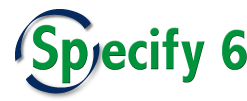 ALL COLLECTIONS
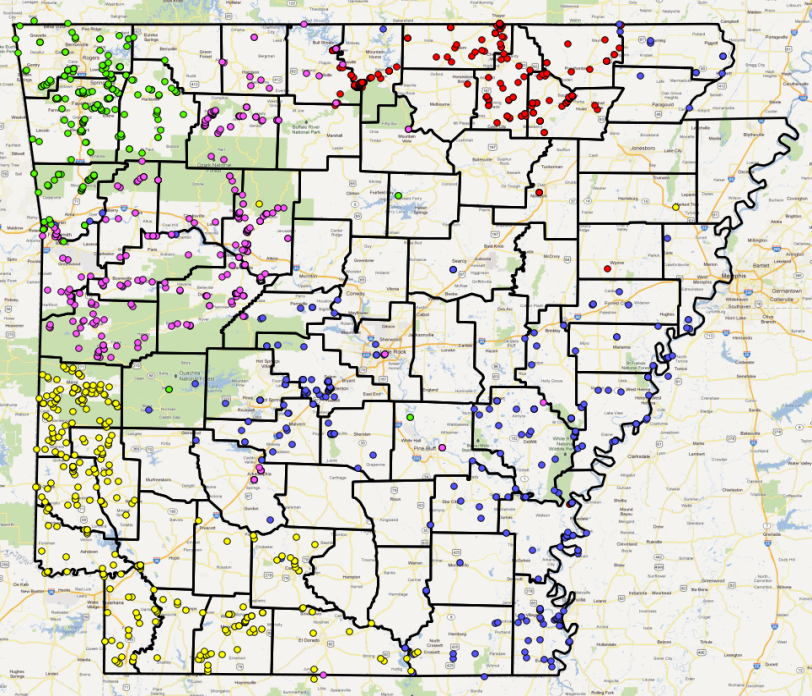 Export into Geolocate
Problem Localities
Georeferencing
Quality Check
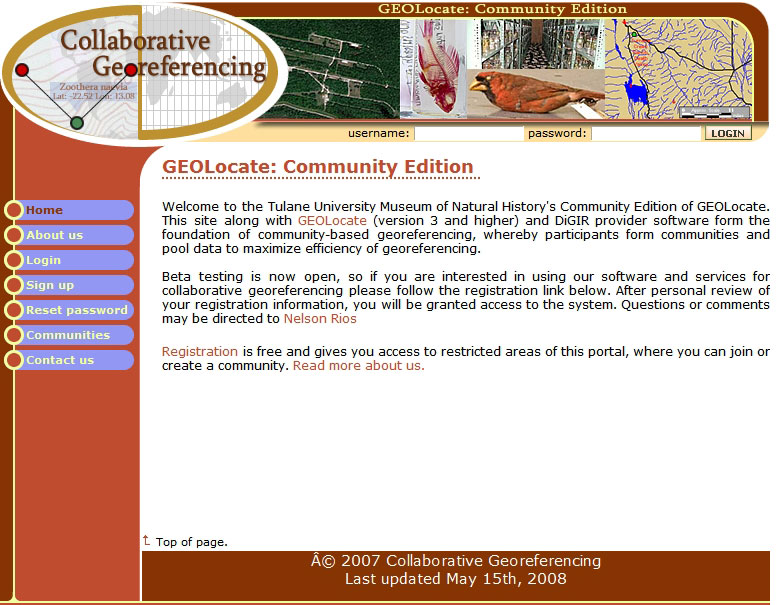 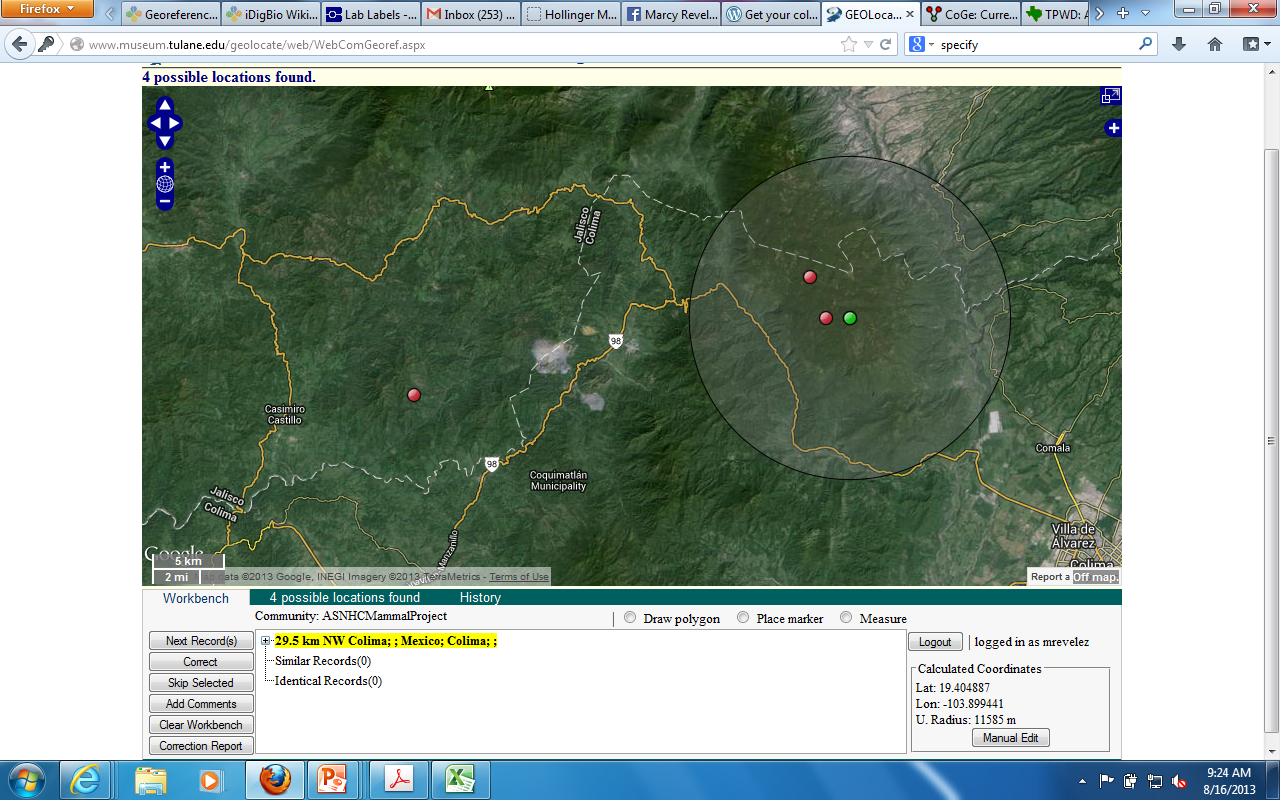 GEOREFERENCING LOCALITY TYPES:
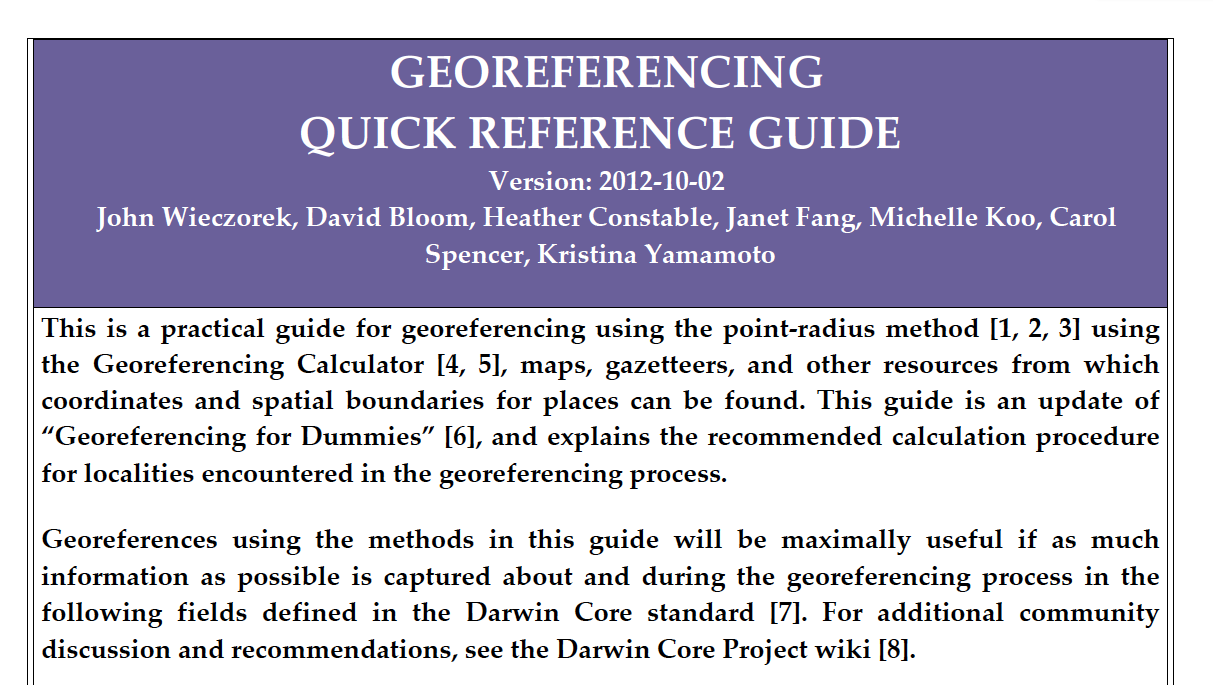 Quality Check
Export Data
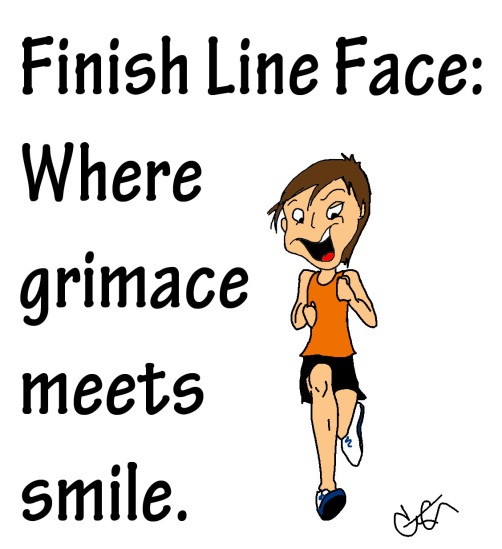 Data Standards
Data Capture
Data Cleaning
Imaging
Quality Check
Bare Bones
Georeference
Export into Geolocate
Quality Check
Problem Localities
Georeferencing
Data capture: specimen tags, field notes
Quality Check
Inventory
Education Modules
Import into Specify
VertNet, GBIF, iDigBio
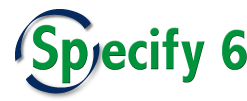 ARE WE DONE?
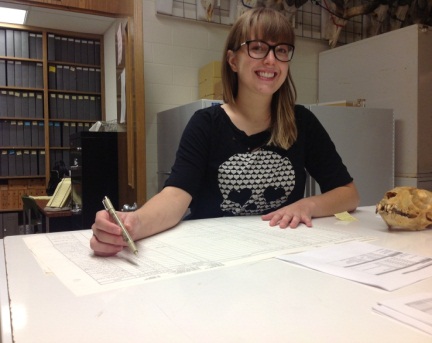 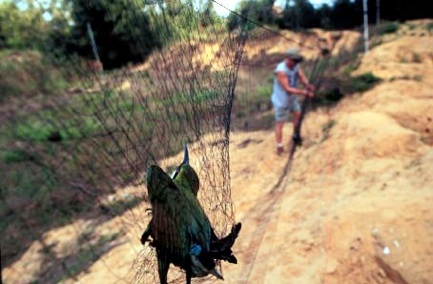 Cataloging backlog
Data Entry
Rearrangement of Collection
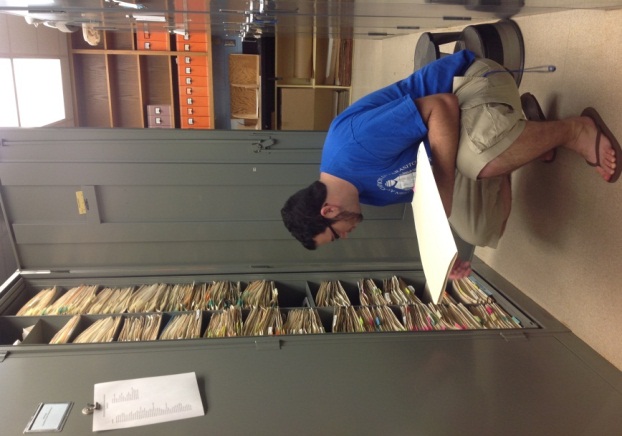 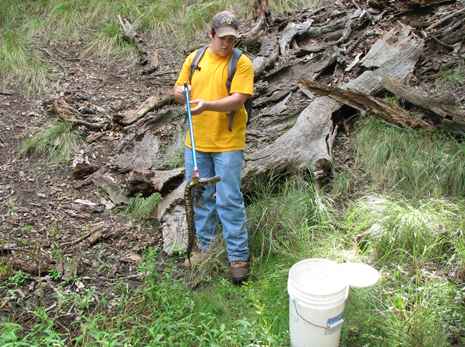 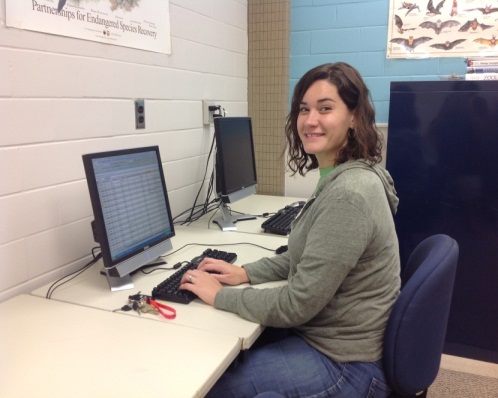 Field Collection
Research
Class collections
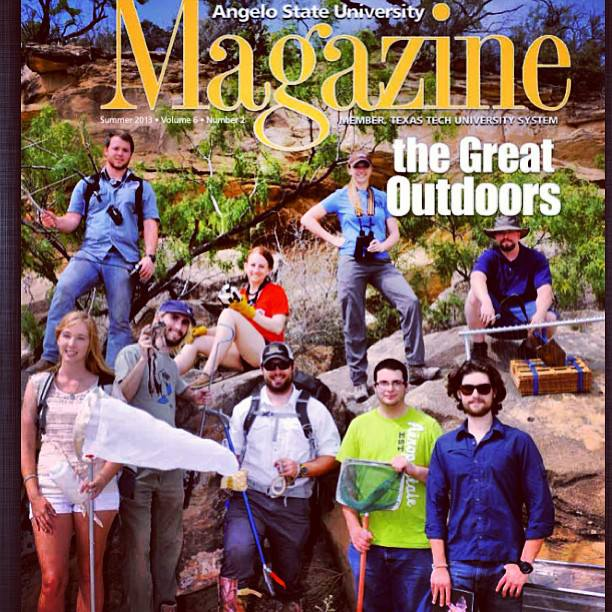